Annual ANZI Caterpillar Dealership Conference
Proposal
Queensland/Australia 8 August 2023
Muhammad Siri
SHE, Admin
Confidentiality Status Yellow (choose one)
[Speaker Notes: CATATAN:
Confidentiality Status*
Red: Dokumen rahasia. Distribusi hanya ke pihak yang berwenang
Yellow: Distribusi internal di lingkup unit fungsional atau unit bisnis
Green: Distribusi internal di dalam lingkup perusahaan
Non-confidential: Distribusi bebas termasuk ke eksternal

*) Distribusi ke pihak lain harus dengan persetujuan pemilik dokumen]
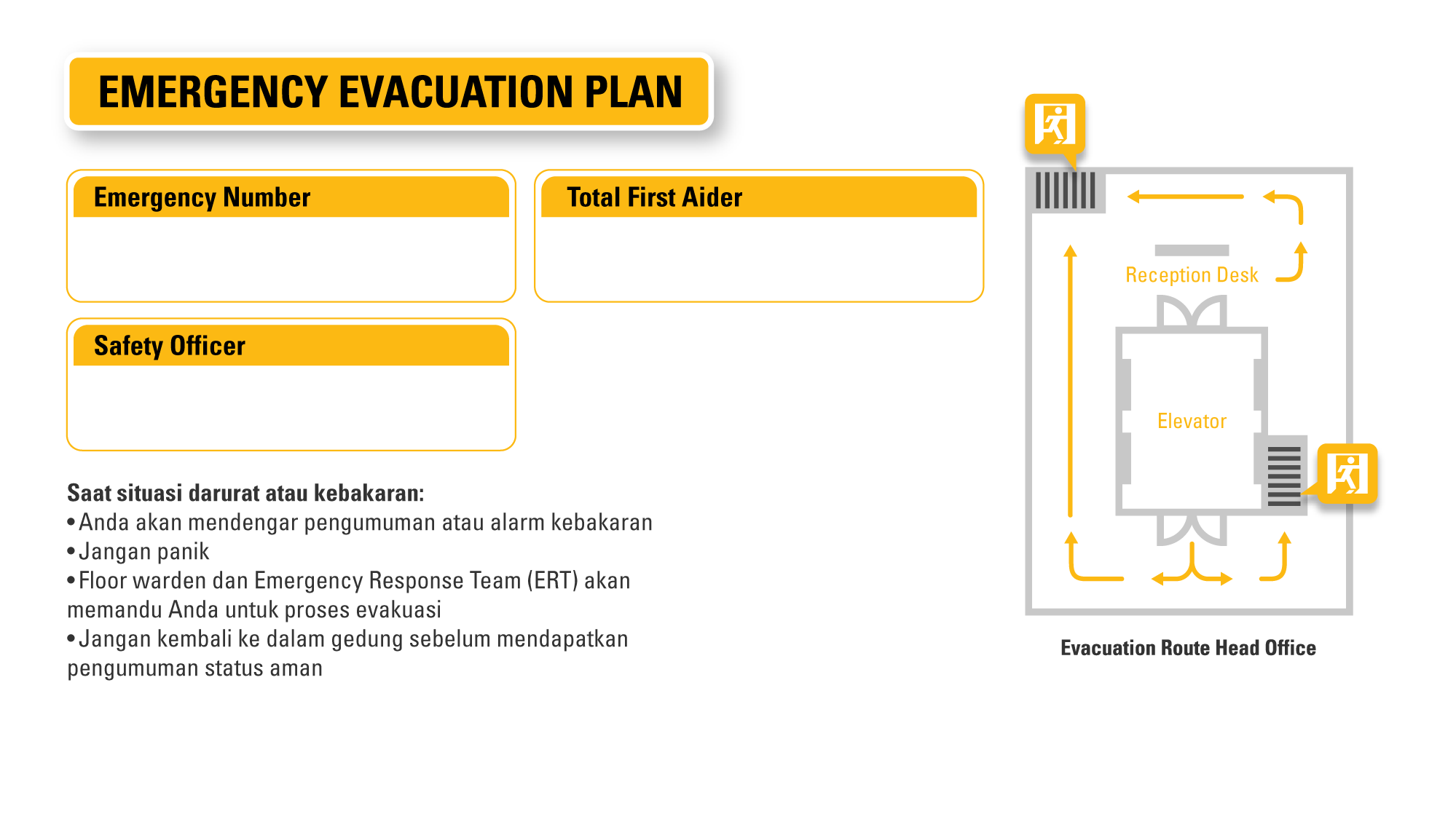 XXXX
X person
XXX (+XXXX XXXX XXXX)
[Speaker Notes: CATATAN:
Image Evacuation route ini diperuntukkan khusus untuk karyawan Head Office. Untuk lokasi lainnya, silakan dikonsultasikan dengan tim SHE.
Slide Emergency Evacuation Plan dibacakan pada saat meeting dilakukan secara tatap muka
Slide Protokol Keselamatan & Kesehatan dan Tata Laksana Virtual Meeting dibacakan pada saat meeting dilakukan secara tatap muka maupun virtual
--
Fire or emergency situation (English)
You will hear paging or fire alarm
Please do not panic
Floor warden or the Emergency Response Team (ERT) will guide you through the evacuation process
Do not come back to the building until further safety notification]
ANZI DEALERSHIP FORUM
Mission Statement
The ANZI SHE council will actively participate to:
Improve our SHE processes through committee meeting and activities 
To hold quarterly meetings
Leverage standardization and best practice opportunity across ANZI dealership & Caterpillar
Provide a forum to consolidate feedback & request from dealerships to Caterpillar
Share information between dealerships
Goals and Objectives
Formalization of process and mechanism to communicate safety critical & business improvement information
Source and share solution for shared high risks
Access to dealers SME’s for high risks
Engage Caterpillar to actively partner with ANZI Dealer Committee
Time and Venue
Time:
ANZI Dealer EHS Council forum will take place around 2 days: 
Tue to Wed, 8th to 9th August 2023 (3rd Offline Meeting), 1 day with Dealer sharing session and the other 1 day will visit to Host Facilities / Premises and Operation to see the best practice, technology etc.
Venue:
Mackay Hasting Deering’s Park, Queensland, Australia.
Agenda
Day 1: being discussed with all the members
Strategic Initiatives within the Dealership
Issues that need support 
Good / Lesson Learned New stories.
ESG Journey
Electrification
Each Dealer to present max. 10 slides / video on their current and future state within business topics mentioned above.
Day 2:
Walk around Hastings Deering Site to see new Technology Parts Handling
Safety Observation and Engage with the Hastings Deering Team
ANZI SHE STRUCTURE
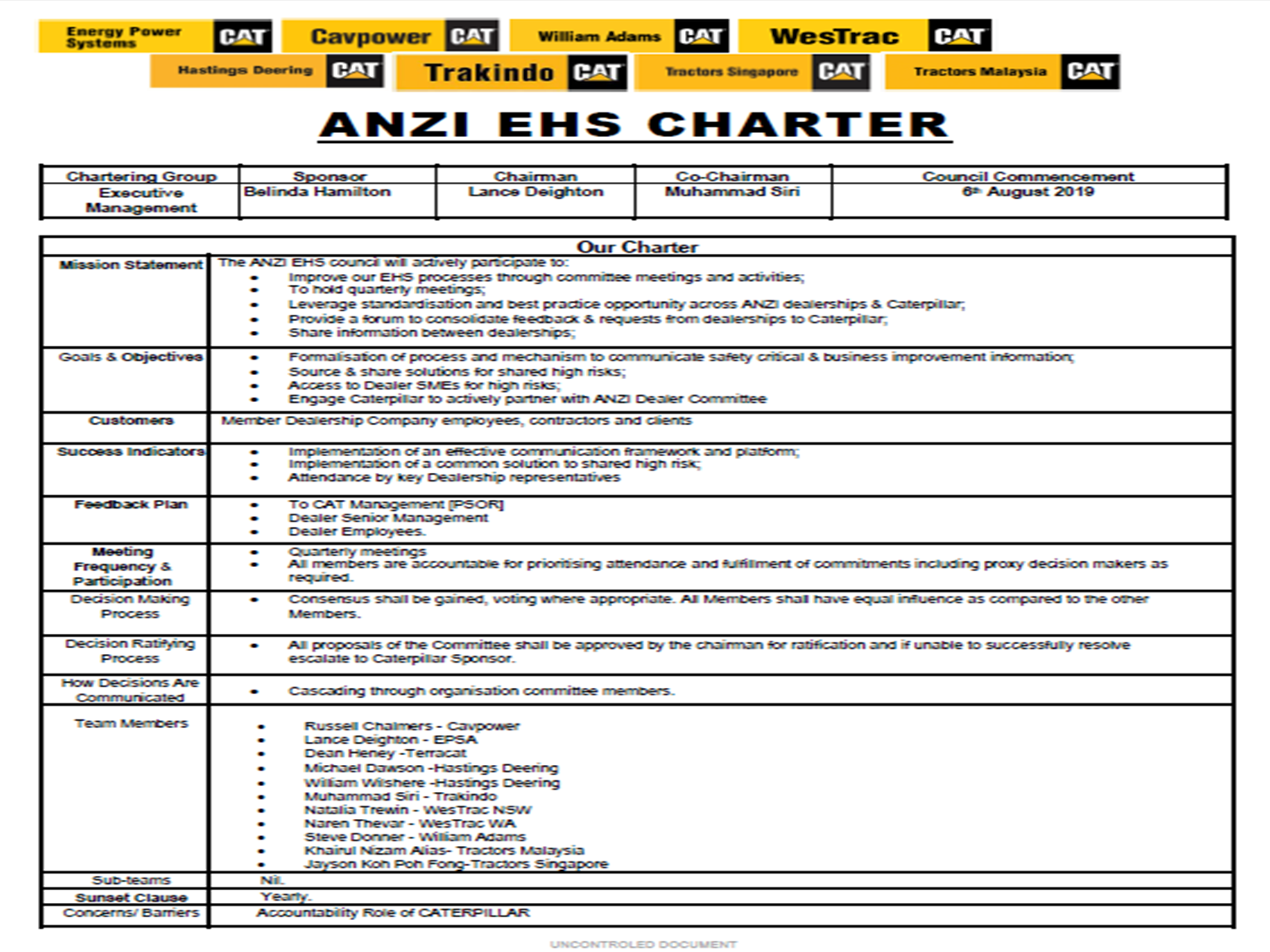 Team Members
Russel Chalmers - CAVPOWER
Dean Heney - TERRACAT 
Michael Dawson – Hastings Deering
William Wilshere – Hastings Deering
Natalia Trewin – WesTrac NSW
Naren Thevar? – WesTrac WA
Steve Donner – William Adams
Khairul Nizam Alias – Tractors Malaysia
Jayson Koh Poh Fong – Tractors Singapore
Invitation – Preliminary Information
Muhammad Siri
SHE/Admin
Muhammad.siri@trakindo.co.id
The content of this presentation may not be used, duplicated or transmitted in any form without the written consent from PT Trakindo Utama.